Jul 2023
Improvement of the SU-MIMO Part 1:Spatial Modulation
Date: 2023-07-19
Authors:
Slide 1
Junghoon Suh, et. al, Huawei
Jul 2023
Introduction
It is a common use case to see a single client associated with an AP in WLAN
We have less focused on the improvement of SU-MIMO in the previous several amendments
We can generalize the Extension in the Number of LTFs
The Limited Singular Value feedback in the SU-Type CSI Report
Spatial Modulation can transmit the extra antenna selection bits along with the data bits
Multi-Layer Transmission with the different MCS in each TX stream [1]
Slide 2
Junghoon Suh, et. al, Huawei
Jul 2023
Background to the Spatial Modulation
SU-MIMO scenario is a common use case in WLAN
An AP may typically have the TX antennas up to 8, but the client device is limited by the number of RX antennas
It is not common to see more than two RX antennas in a Smart Phone device
The throughput of the SU-MIMO between a single AP and a single STA is limited by the number of RX antennas
Spatial Modulation (SM) can transmit the extra antenna selection bits along with the data bits
Enhanced throughput
Number of TX antennas more than the Number of RX is necessary which is appropriate for a single AP and a Single STA use case
Slide 3
Junghoon Suh, et. al, Huawei
Jul 2023
Spatial Modulation (SM)
For an SU-MIMO transmission, the Rank of the transmission is limited by the number of RF chains in the RX, that is, the number of available TX RF chains is greater than or equal to the number of RX RF chains
When the number of TX RF chains is greater than the Rank of the transmission, we randomly select the TX RF chains based on the Rank of the transmission among the available total TX RF chains
The random selection of the TX RF chains is determined by the selection bits which are also a part of the source data
The random selection of the TX RF chains takes place every subcarrier
Slide 4
Junghoon Suh, et. al, Huawei
Jul 2023
Spatial Modulation Implementation Example:4 TX (= 4 TX RF chains), 2 RX antennas with Rank 2 (= Nss 2) transmission
Rather than applying a 4X2 Q-matrix to map 2 Spatial-Streams to 4 TX antennas, we randomly select 2 TX antennas according to the following Table







Since the Nss is 2 in this case, let’s denote two stream data bits as d0 and d1 at each subcarrier
d0 or d1 is a QAM symbol according to the MCS of data 
If the selected TX are TX0 and TX1, then, the d0 is transmitted from TX0 and d1 is transmitted from TX1, while TX2 and TX3 transmit the Null data with no energy 
If the selected TX are TX0 and TX3, then, the d0 is transmitted from TX0 and d1 is transmitted from TX3, while TX1 and TX2 transmit the Null data with no energy
The Antenna Selection bits are not encoded or interleaved, so this information effectively corresponds to the MCS 3 transmission of the data information in terms of the total information bits
Table 1. Two Antennas Selection (AS) bits for the selection of the 2 TX Antennas out of 4 Available TX
Slide 5
Junghoon Suh, et. al, Huawei
Jul 2023
How to implement the SM on the TX side
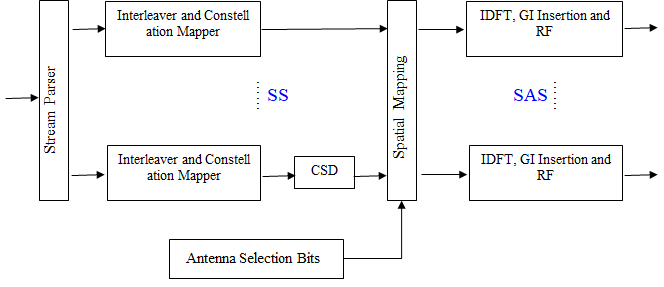 FEC Encoder
Bit Parser
Scrambler
Slide 6
Junghoon Suh, et. al, Huawei
Jul 2023
We can introduce a Spatial-Antenna Stream (SAS) to the WLAN to implement the SM
On the TX side, Spatial Streams (SS) are mapped to the Spatial-Antenna Streams which are then being mapped to the TX antennas
The Spatial Stream (SS) is aligned with the Rank of the transmission and is less than or equal to the number of RX 
The Spatial Streams are mapped to the Spatial-Antenna Streams (SAS) through the Spatial Modulation introduced in this contribution
The SAS can be mapped to the TX antennas with a proprietary solution, and the number of TX antennas is greater than or equal to the SAS
The Antenna Selection bits are not encoded or interleaved, so this information effectively corresponds to the MCS 3 of the data information in terms of the total information bits
CSD can be applied to the SS
The Number of LTFs follow the Number of Available SAS not the SS
LTF extension can be applied according to the P-matrix extension (ex. For 4 SAS case, 4X4 or 4X8 P-matrix can be applied) 
Linear Operating Range of the TX Power Amplifier needs to be flexible enough to support the case of the max TX Power being split across the streams between SS and SAS
Slide 7
Junghoon Suh, et. al, Huawei
Jul 2023
We need to add the 1 bit subfield in a SIG field to indicate that the frame is an SM frame
The Number of SAS need to be indicated in a SIG field as well
The following frame shows an expected UHR frame format (An exact format may be different as the TGbn progresses)
The SM frame Indication can be carried in either U-SIG or UHR-SIG
Number of SAS can be indicated in either U-SIG or UHR-SIG
…..
..
RL-
SIG
UHR
-STF
UHR
-LTF1
UHR
-LTFN
Data
Data
FCS
L-STF
L-LTF
L-SIG
U-SIG
UHR-SIG
Slide 8
Junghoon Suh, et. al, Huawei
Jul 2023
RX design flow
Constellation Demapper and Bit Deinterleaver
…..
GI Removal, FFT and Channel
Estimation with Full TX antennas
RX
……
Stream Deparser
FEC Decoder
MIMO Detection
LLR Calculation for 
Antenna Selection (AS) bits
Descrambler
Bit Deparser
Constellation Demapper and Bit Deinterleaver
Hard Decision of
Antenna Selection
Slide 9
Junghoon Suh, et. al, Huawei
Jul 2023
Detection of Spatial Modulation
The Antenna Selection (AS) bits are detected at the RX side using an Maximum-Likelihood (ML) detection
LLR Calculation for Antennas Selection bits is obtained as follows, [2] 











If we take the table on slide 3 as an example, for the first AS bit “1” case, the Selected TX Antennas pair would be either (TX0, TX3) or (TX1, TX2).  The Selected TX Antennas pair for the first AS bit “0” case would be either (TX0, TX1) or (TX2, TX3).  
Compute the Euclidean distance between the received signal and all possible the QAM symbols multiplied with the estimated channels for the corresponding TX Antennas pair, and choose the minimum Euclidean distance
The minimum Euclidean distance for AS bit “0” minus the minimum Euclidean distance for AS bit “1”  is the LLR for the corresponding AS bit position
We can run a hard decision once we obtain this LLR for each AS bit position, that is, the LLR less than “0” may indicate the bit “0” for the corresponding AS bit position
Once the AS bits are detected, the remaining MIMO detection is a routine detection as each vendor has implemented, that is, if a vendor implemented a MIMO detection algorithm with an MMSE detection, then, it may continue to use the same MIMO detection
: Selected Antennas bit selection
: antenna configuration set when the ith Antenna bit selection is 1
: QAM constellation set
: Entire QAM constellation set
Slide 10
Junghoon Suh, et. al, Huawei
Jul 2023
Simulation
4TX-2SS-2RX SM vs Open Loop (OL) SU-MIMO
N_c = 2, N_A = 2, 2 streams selection out of 4SAS
As for the Spatial Modulation, the Max TX Power is split by Num_SAS to be applied to each stream of the LTF portion and split by Num_SS to be applied to each stream of the Data portion
IEEE Chan D
The average receiver SNR where the channel gain is included in the signal power calculation
Packet Length (500 bytes for MCS 1), BCC Encoding for FEC, 20 MHz, MMSE MIMO Detection
Goodput (bps/Hz) =
(1 – PER) (N_BPSC * Coderate * N_c + N_A) * Nsc / OFDM Symbol Length (/wo GI) / BW
N_BPSC: Number of Bits Per Subcarrier
N_c: Rank of the Transmission
N_A: Number of Antenna Selection Bits
Nsc: Total Number of Data Subcarriers
Slide 11
Junghoon Suh, et. al, Huawei
Jul 2023
4TX-2SS-2RX SM vs OL SU-MIMO
Slide 12
Junghoon Suh, et. al, Huawei
Jul 2023
Summary
Introduced the Spatial Modulation to WLAN
The SM with 4 TX (SAS) – 2 SS shows about 16 dB gain against the Spatial Multiplexing based (OL) SU-MIMO in achieving the same Goodput with MCS 7
Slide 13
Junghoon Suh, et. al, Huawei
Jul 2023
References
[1] 11-22/1930r0, Layered QoS and multi-layer transmission follow-up, Ross Jian Yu et.al., Huawei
[2] A. Helmy, et. al., “Spatial Modulation for Improved Performance of Next-Generation WLAN”, WCNC 2017, San Francisco, CA USA
Slide 14
Junghoon Suh, et. al, Huawei
Jul 2023
SP
Would you like to explore the Spatial Modulation technology as one of the feature to improve the SU-MIMO performance in the UHR?

Yes
No
Abs
Slide 15
Junghoon Suh, et. al, Huawei